ONA TILI
6-sinf
MAVZU: KASR SONLAR. 
HISOB SO‘ZLAR
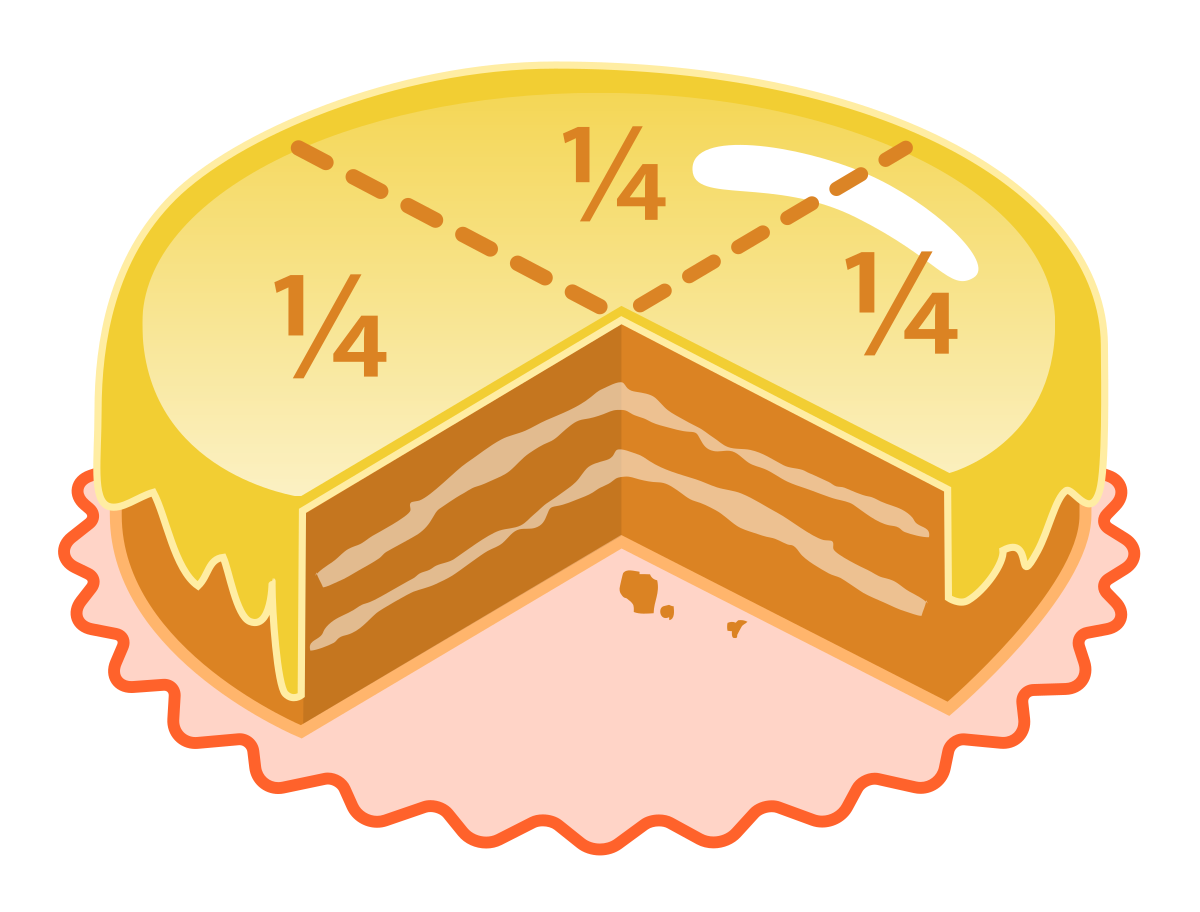 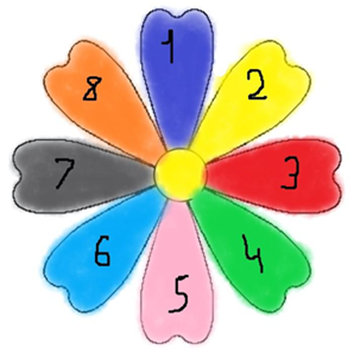 TOPSHIRIQ
Oddiy va o‘nli kasrlarni avval arab raqamlari bilan, so‘ngra harflar bilan yozing.
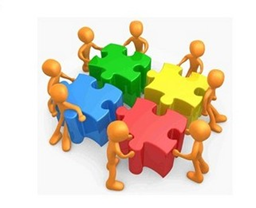 1,5 ; 4,6; 9,3.
To‘rtdan ikki,  sakkizdan ikki,  
uchdan bir,  bir butun o‘ndan besh,
to‘tr butun o‘ndan olti, to‘qqiz butun
o‘ndan uch.
BILIB OLING!
Butun miqdorning qismini ifodalovchi sonlar kasr son deyiladi. Butun miqdorni bildiruvchi qism ko‘pincha chiqish kelishigida keladi: o‘ndan bir, uchdan ikki. Butun miqdorni bildiruvchi sonlar butun sonlar deyiladi: besh, o‘n, o‘ttiz kabi.
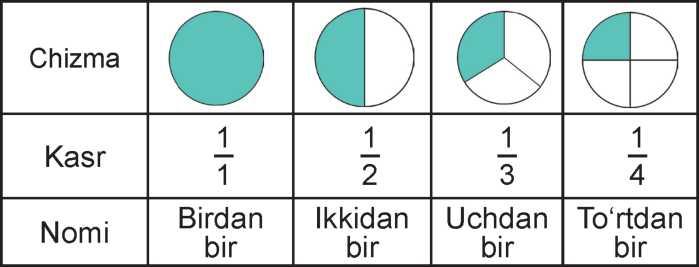 ESLAB QOLING!
ifodalari ikkidan bir, to‘rtdan bir, sakkizdan bir tarzida, shuningdek, yarim, chorak, nimchorak tarzida o‘qiladi. Kasr sonlar bosh va ikkinchi darajali bo‘laklar vazifasini bajaradi.
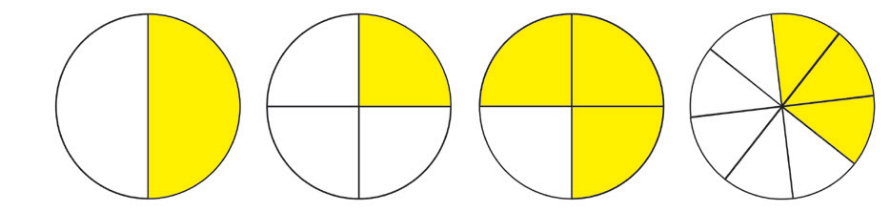 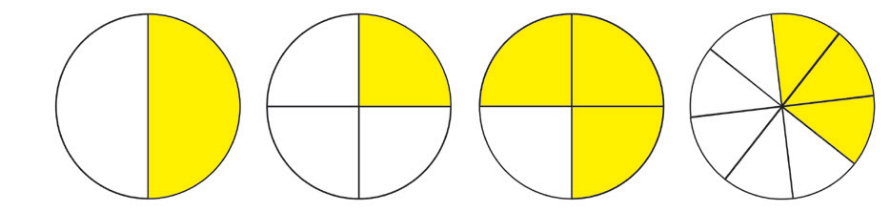 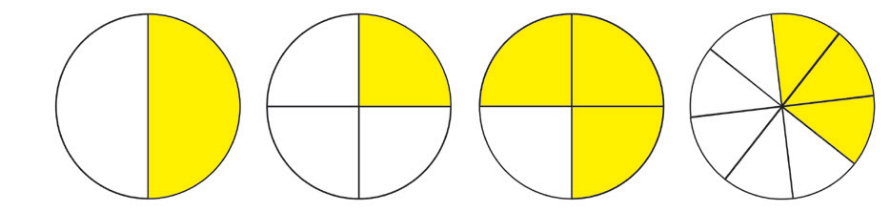 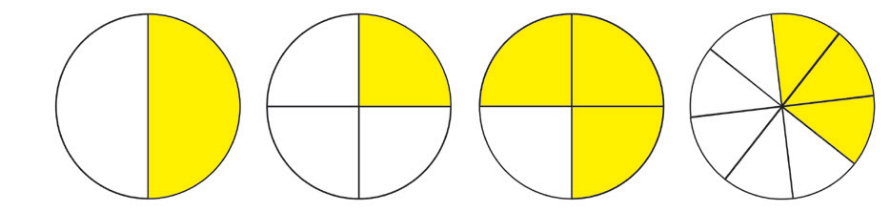 nimchorak
yarim
chorak
Geometrik shakllarni kasr sonlar bilan ifodalang.
Yettidan uch
Uchdan bir
Oltidan to‘rt
429-mashq
Berilgan gaplardagi kasr sonlarni aniqlang.
1. Bolalar eshaklarga yem berib, o‘zlari ham oz-ozdan non yeb olishguncha yarim soatcha vaqt o‘tdi. (O. Yoqubov)
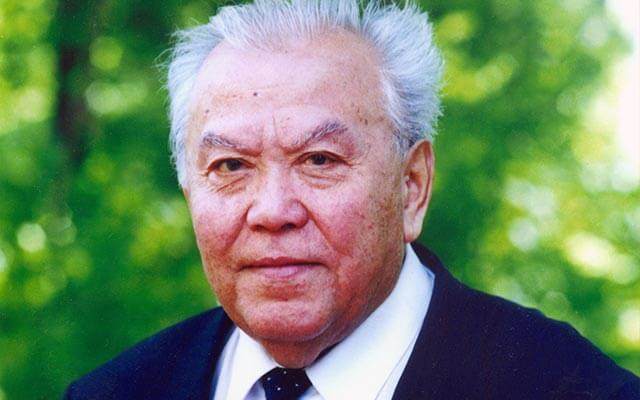 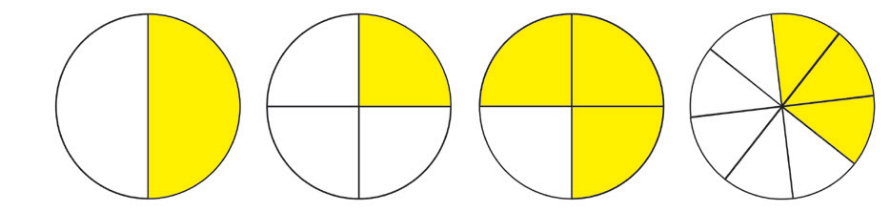 yarim
429-mashq
Berilgan gaplardagi kasr sonlarni aniqlang.
O‘zbekiston Respublikasi maydonining qariyb beshdan to‘rt qismi tekislik, oz qismi tog‘, adir va tog‘oldidan iborat.
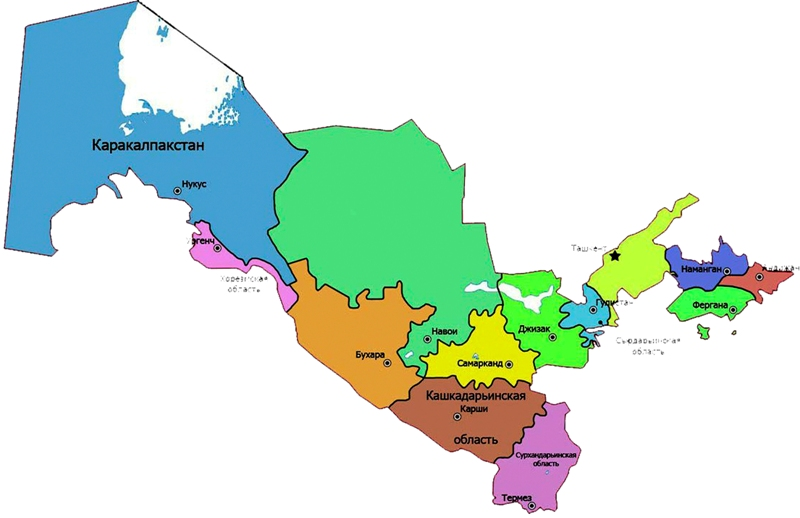 Beshdan to‘rt
TOPSHIRIQ
Berilgan birikmalarda sanoq son bilan ot o‘rtasida qo‘llanilgan so‘zlarning qanday vazifa bajarayotganini aniqlang.
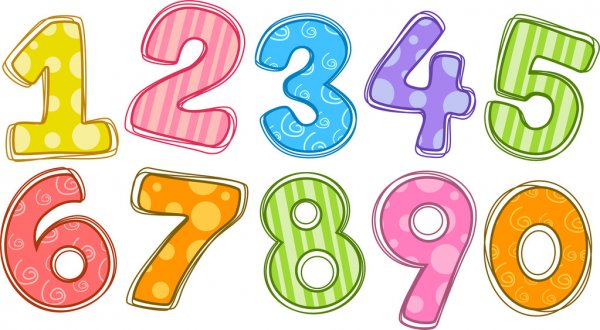 Bir hovuch suv, ikki qop un,    bir xalta turshak, uch etak paxta, o‘n chelak suv, bir savat non, besh chelak olma, o‘n litr benzin, yuz gramm shakar, o‘n metr atlas.
BILIB OLING!
Sanoq son bilan sanaladigan narsalarni ifodalovchi so‘z o‘rtasida qo‘llanilib, bu narsaning o‘lchovini bildiradigan so‘zlar hisob so‘zlari sanaladi. Masalan: tonna, gramm, metr, bosh, tup.
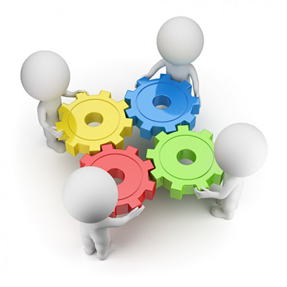 BILIB OLING!
Hisob so‘zlarning ayrimlari faqat o‘lchov-hisobni bildirsa, ayrimlari alohida olinganda narsaning nomini bildirib, matn ichidagina o‘lchov birligi ma’nosini bildiradi.
    Masalan: paqir, quchoq, qarich va boshqalar.
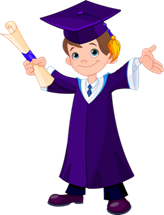 HISOB SO‘ZLARI
Misqol Botmon
Og‘irlik
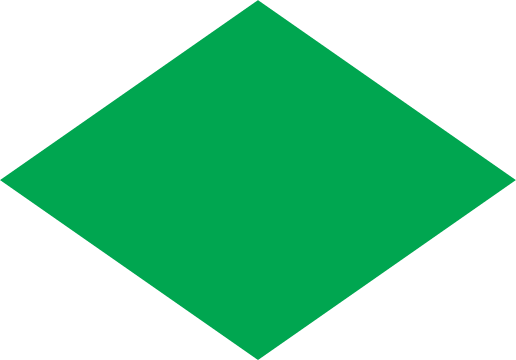 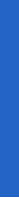 Tanob
Sath
Chaqirim Yog‘och
Gaz
Uzunlik
434-mashq
Tovoq, ko‘za, etak, lahza, tomchi, hovuch hisob so‘zlaridan mosini nuqtalar o‘rniga qo‘yib, gaplarni ko‘chiring.
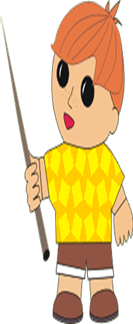 ko‘za
1. Mehnat-u mashaqqat bilan bir  ...       oltin yig‘ganman.
2. Bir   ...       o‘zimni yo‘qotib qo‘ydim.
3. Bundan kuniga burunga 3-4   ...         tomizib tursangiz bormi, darddan butkul forig‘  bo‘lasiz.
lahza
tomchi
Mustaqil bajarish uchun topshiriqlar:
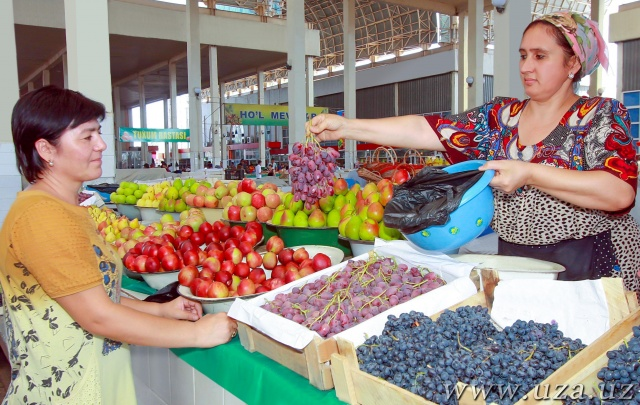 432-mashq. “Bozorda” mavzusida kasr sonlarni qatnashtirib, hikoya tuzing.
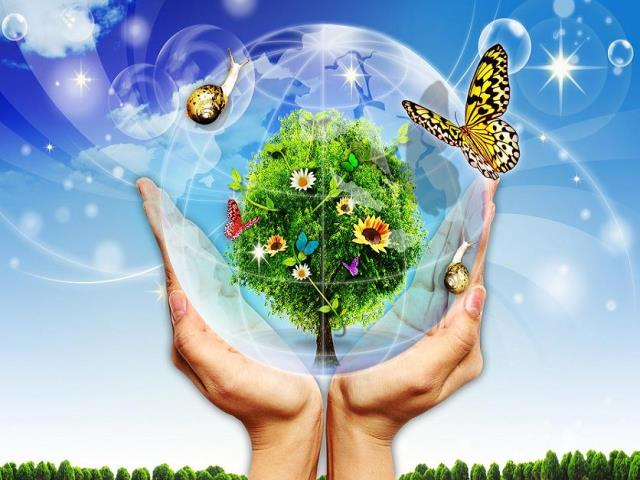 435-mashq. Hisob so‘zlari ishtirokida “Sirli tabiat” mavzusida kichik hikoya tuzing.
MUSTAHKAMLASH
Qo‘shimchalar sonning qanday ma’no guruhiga mansub?
Dona son
Chama son
Jamlovchi  son
Taqsim son
Kasr sonlarning vazifasi
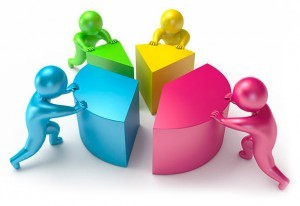 Uchdan ikkini to‘rtdan uchga qo‘shing. 

   Menga olmaning ikkidan bir qismi tegdi.
- - - - - - - - - -
- - - - - - - - -
- - - -